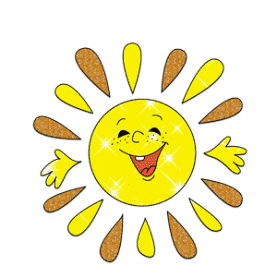 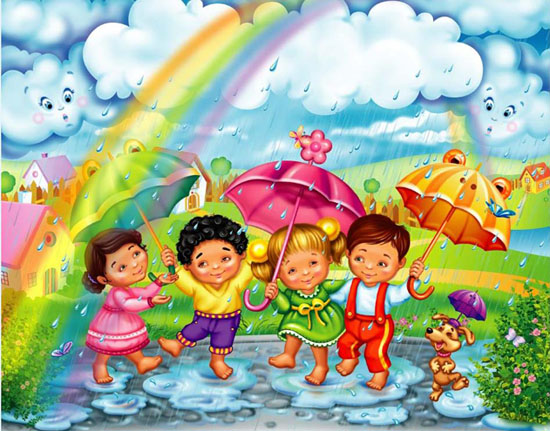 Дождик прыгает по крыше,Тише - громче, громче - тише,Плещется в огромной лужеГлубже - мельче, мельче - глубже.Хлещет по трубе блестящей,Чаще - реже, реже - чаще.В окна мокрою рукой,Он стучит: - Открой, открой!Не пущу его я в дом,Пусть играет за окном. Курмашев Ринат
Игра «Дождик»
Цель игры:
Импровизировать на детском музыкальном инструменте (металлофоне, 
треугольнике и т.п.) звуки сильного или слабого дождя
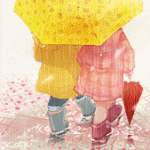 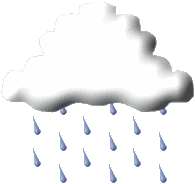 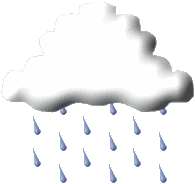 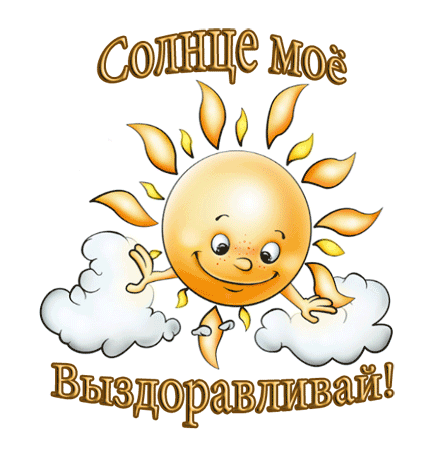 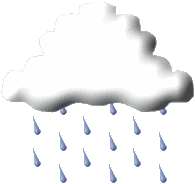 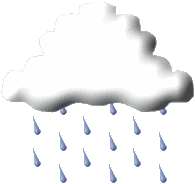 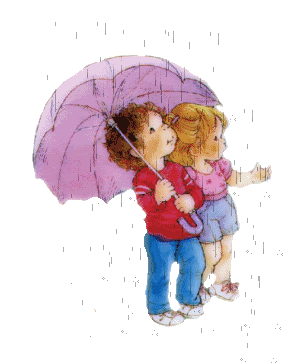 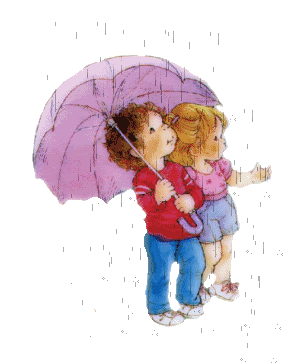 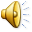 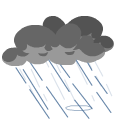 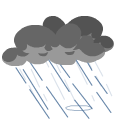 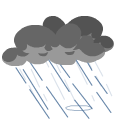 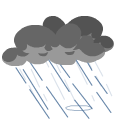 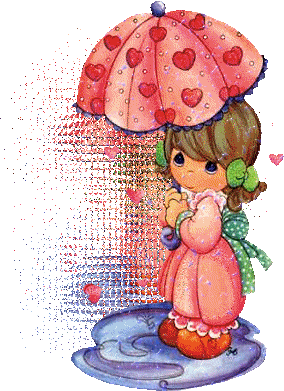 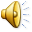 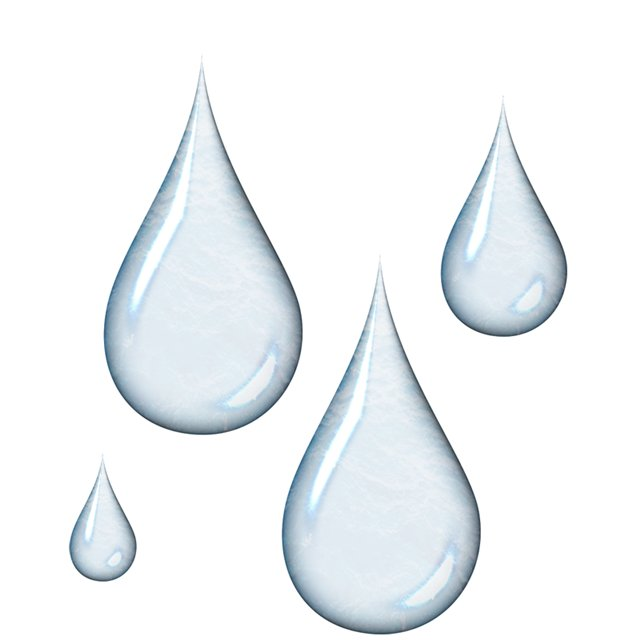 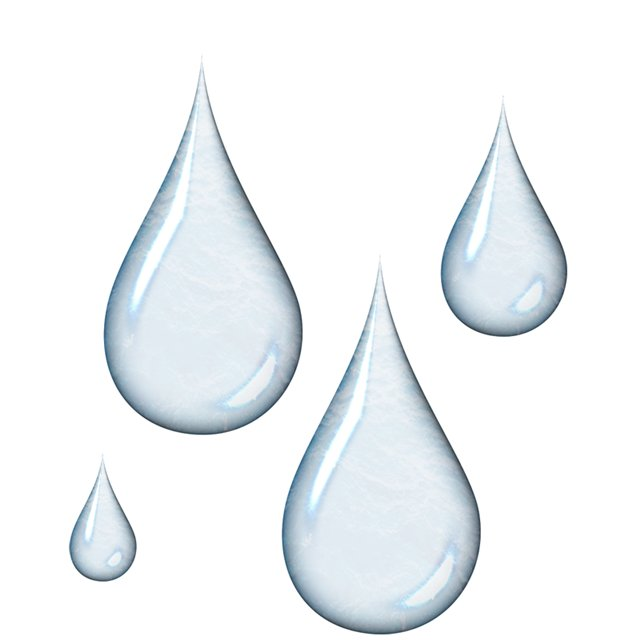 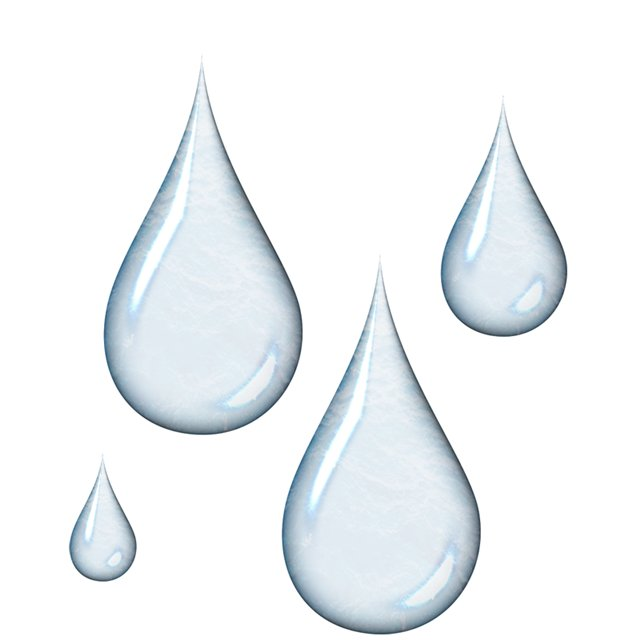 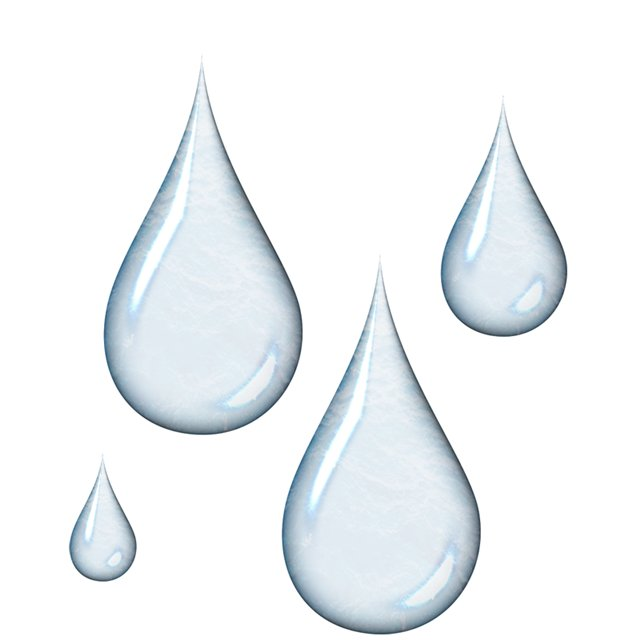 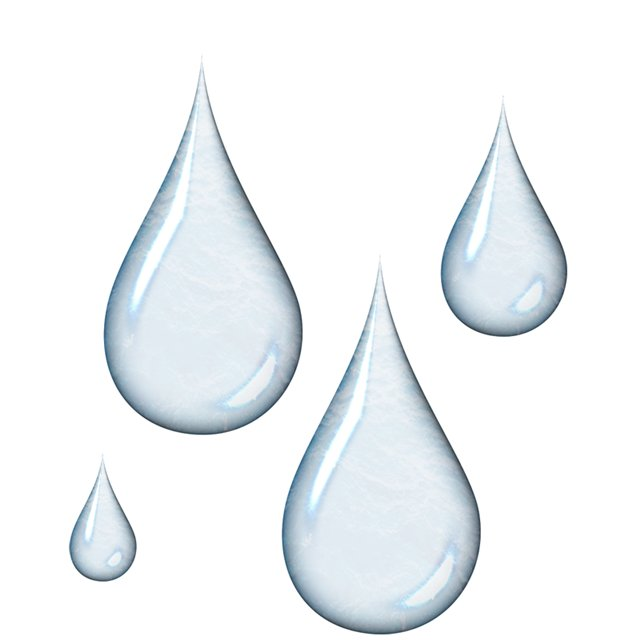 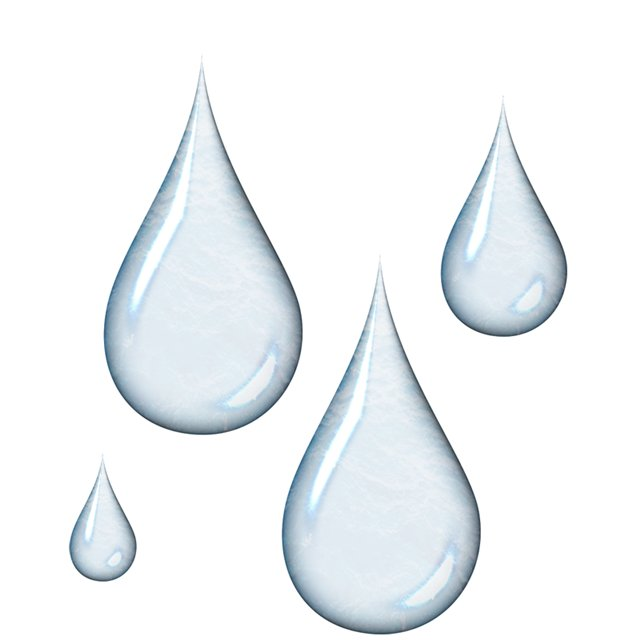 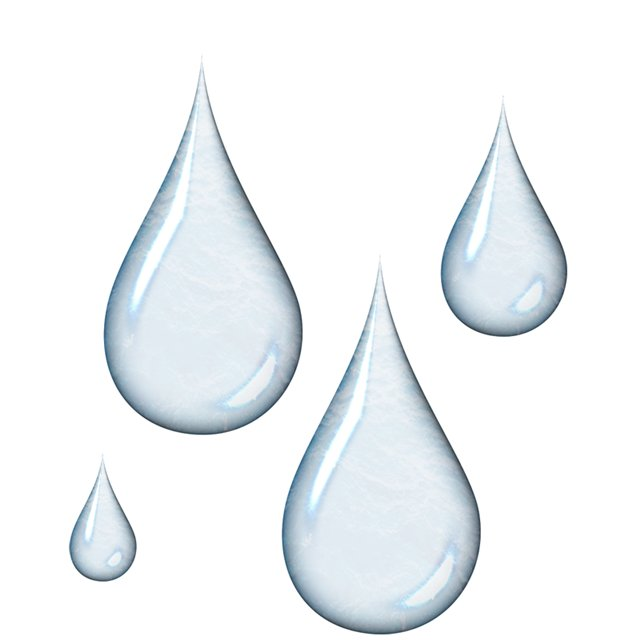 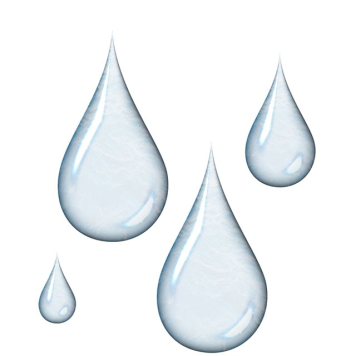 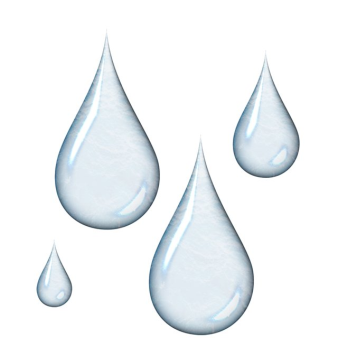 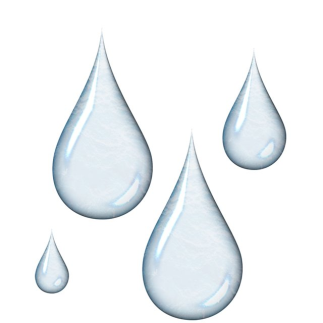 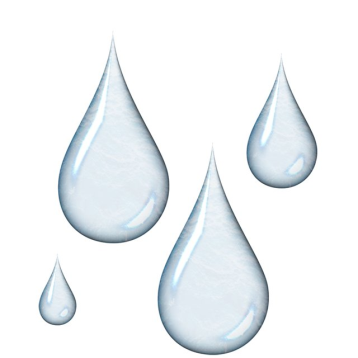 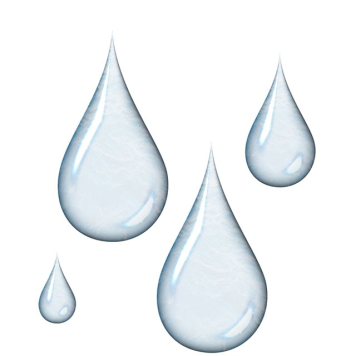